AIRPOR T BUSINESS PARK PROGRAM GRANT
1
PROJECT HISTORY
In 2022, the Nebraska State Legislature passed the Economic Recovery Act (LB1024), which provided $335 million in funding to assist North Omaha, South Omaha, and other communities that were disproportionately impacted by the COVID-19 pandemic.

As required under LB1024, the legislature contracted with a company out of Omaha, Olsson, to develop a Coordination Plan for the use of these funds in North and South Omaha.
PROJECT HISTORY
The Grant Program, was led by the Economic Recovery Special Committee of the Nebraska Legislature.

The “Special Committee,” was comprised of the following senators: 

• Senator Justin Wayne, LD 13 (Omaha) 
• Senator Mike Hilgers, LD 21 (Lincoln) 
• Senator Anna Wishart, LD 27 (Lincoln) 
 • Senator Terrell McKinney, LD 11 (Omaha) 
• Senator Tony Vargas, LD 7 (Omaha) 
• Senator Mike McDonnell, LD 5 (Omaha) 
• Senator Brett Lindstrom, LD 18 (Omaha)
PROJECT HISTORY
Timeline of Project In advance of this final Coordination Plan, the Project Team identified the following steps: 

1. Assessed the existing conditions of both communities, working to understand the current state of both communities.

2. Conducted a visioning workshop with key stakeholders to better understand the needs of both North and South Omaha. 

 3. Conducted a series of public hearings/information sessions. 

4. Developed proposal evaluation criteria to create a transparent and clear system to evaluate grant funding proposals’ ability to spur transformational economic growth and suit community needs. 

5. Accepted proposals for the grant funding. 

6. Reviewed and evaluated proposals based on the developed evaluation criteria.
 
7. Developed a set of recommendations for grant funding, identifying opportunities for effective use of the funds.
PROJECT HISTORY
There were 367 proposals submitted for grant funding. Each proposal was reviewed by the Project Team in accordance with the established criteria to assess each proposal’s alignment with the established LB1024 goals and funding

PROPOSAL DESCRIPTION #166-NORTH OMAHA BUSINESS PARK DEVELOPMENT

The proposal consists of the acquisition of land and the subsequent master planning and infrastructure development to create a shovel-ready business park that will serve as an employment center for the North Omaha area. The Chamber, in association with the City of Omaha identified two areas that are in close proximity for the creation of the business park that combined have will have a transformational impact on the North Omaha area. 

The two areas are the Enterprise Business Park located roughly at 13th and Locust Street and the Airport Business Park II located near the existing Industrial area by the airport. The Chamber worked with Lamp Rynearson in 2021 to update a study that identified the appropriate area for acquisition and redevelopment
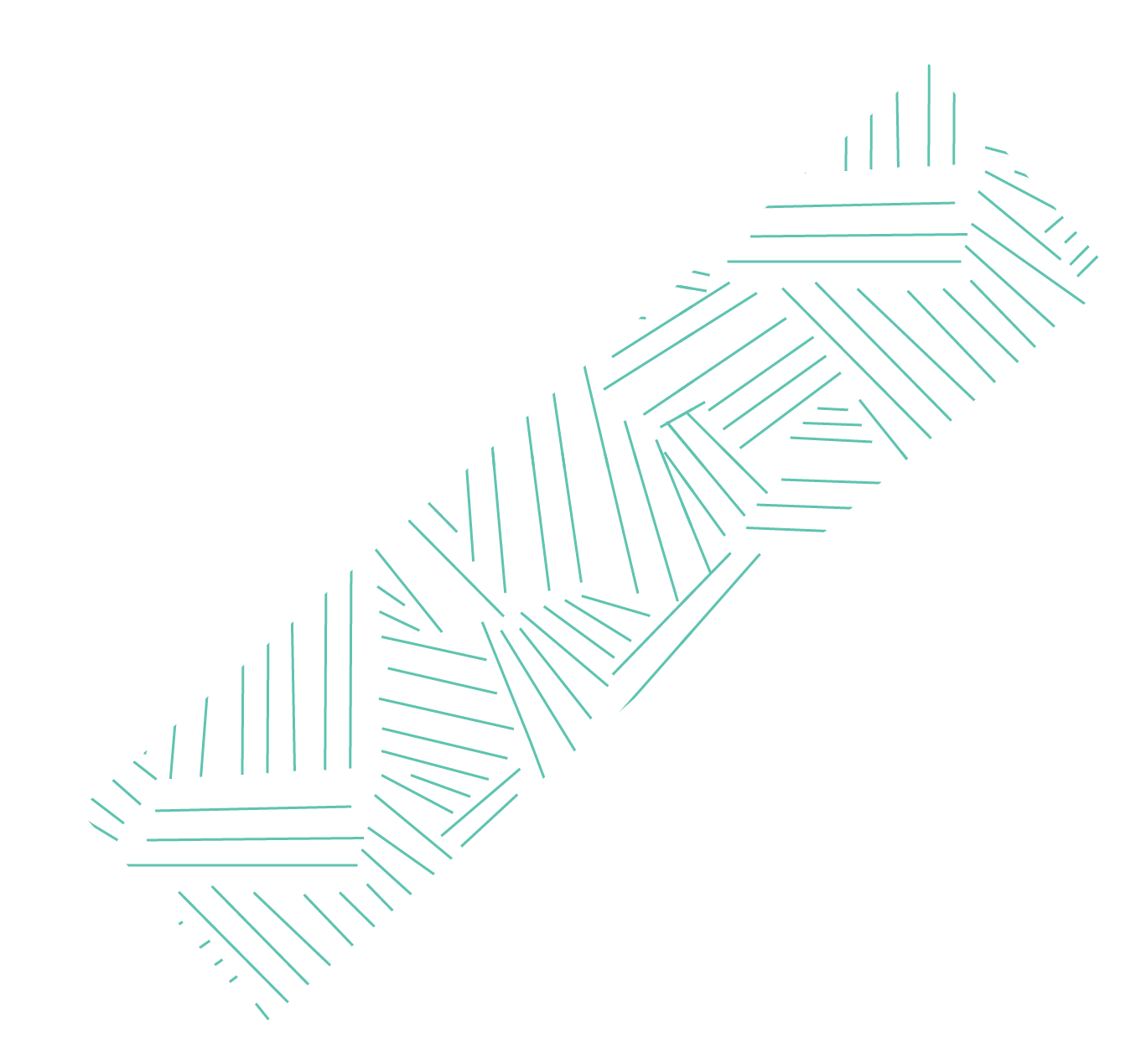 PROJECT HISTORY
Funds available via LB1024 by State Sen. Wayne & McKinney.
Authorized use of Coronavirus State and Local Fiscal Recovery Fund (SLFRF).
Total LB 1024 grant award $60 million.
Additional $30 Million authorized under LB 531 in 2023. 
$90 Million total in available funding.
Master Plan developed in 2023.
Utilized work from 2021 update to 2011 Site Development Study.
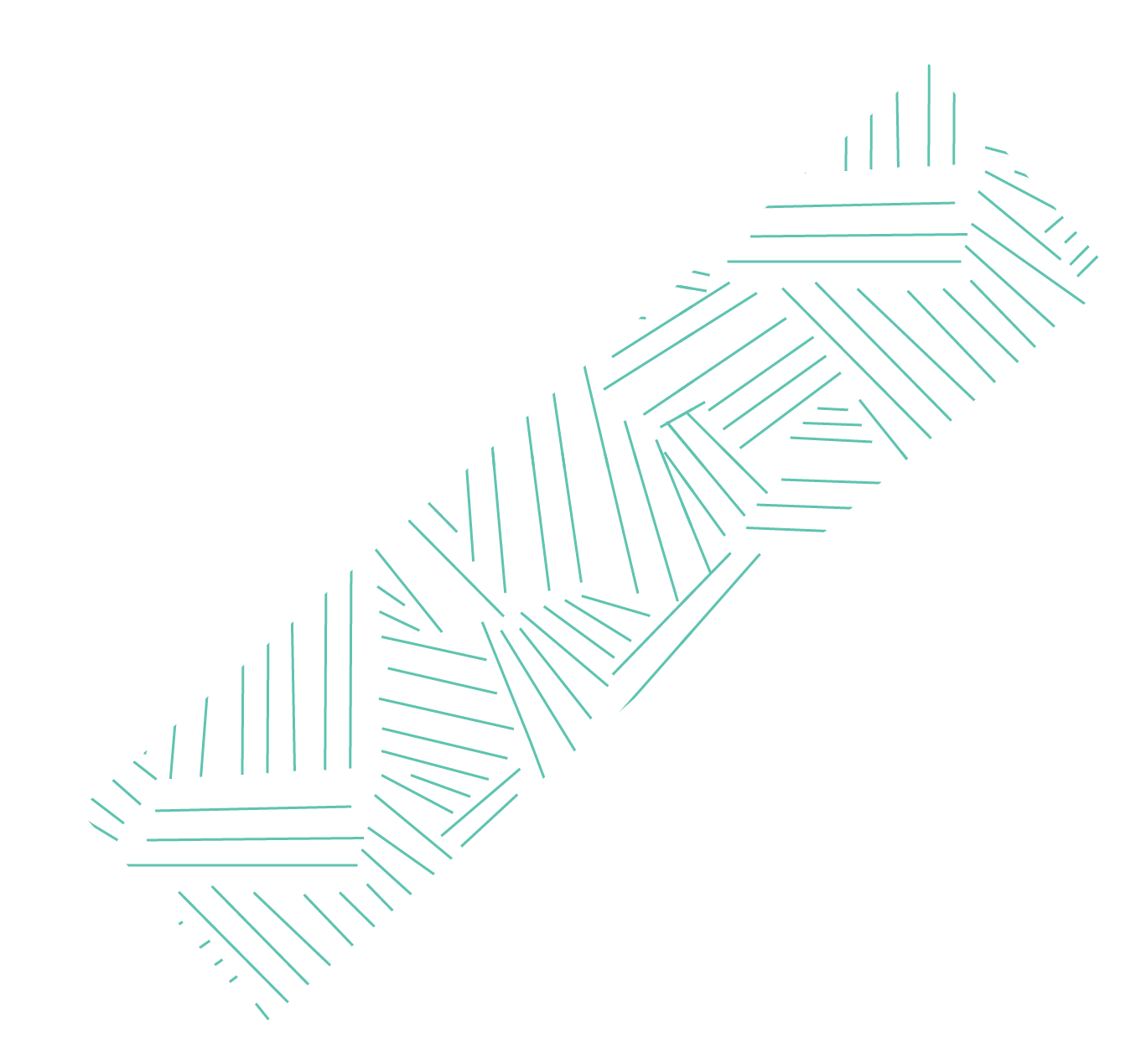 PROJECT HISTORY
Phase 1: Planning Grant -The planning grant process was for Applicants to create/develop a Master Plan for the development and creation of a business park.

 Phase 2: Program Grant  In early 2024, DED awarded the program grant.
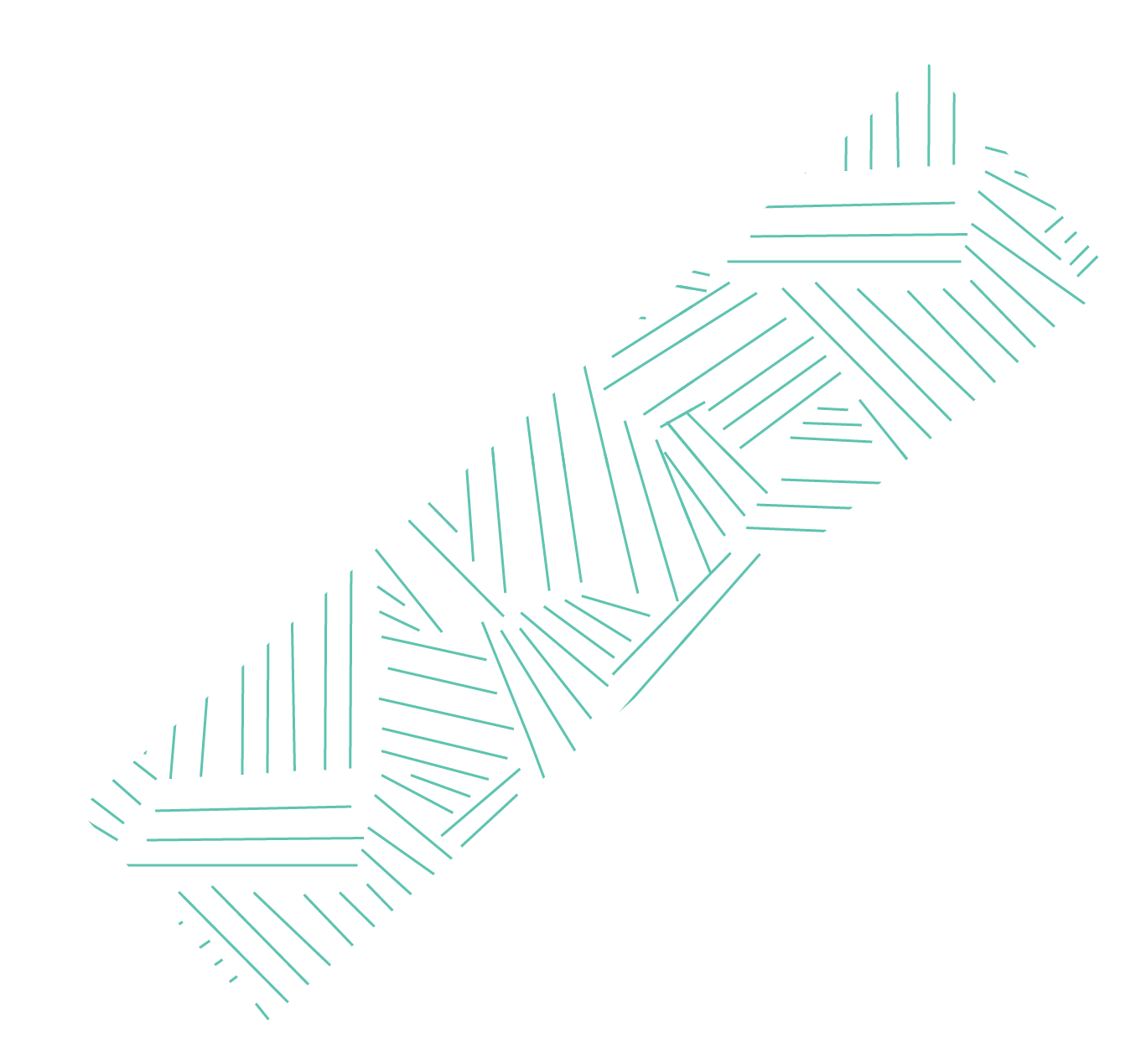 PROJECT GOALS
Creation of quality jobs in or adjacent to a Qualified Census Tract (QCT).


Attract new employers to Nebraska. 


Spur wider economic and community development.


Create opportunities for job training and advancement.


Create a beautiful and attractive environment with varied transportation and access options.
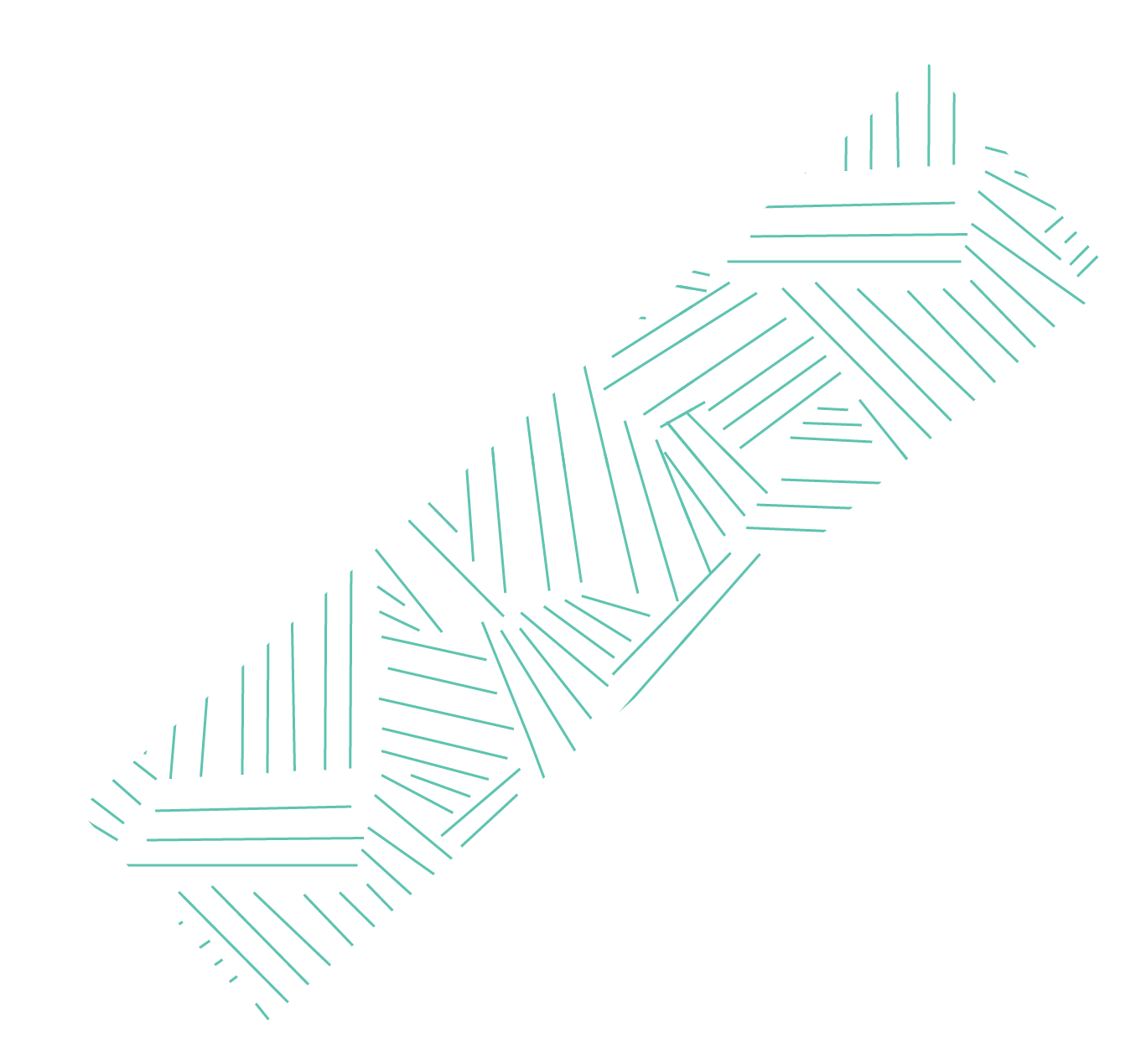 THANK YOU